Simulation & Simulators OverviewSandra VelezSr. Aerospace Engineer& Chad FarwigAerospace EngineerNaval Air Warfare Center Training Systems Division
MODELING & SIMULATION TEACHER WORKSHOP
TEACHING THE TEACHER
[Speaker Notes: Sandra]
NAWCTSD Mission
NAWCTSD Is the principal Navy center for research, development, test and evaluation, acquisition and product support of training systems;
We provide Interservice coordination and training systems support for the Army and Air Force, and we perform such other functions and tasks as directed by higher authority.
2
[Speaker Notes: Sandra]
Global Support
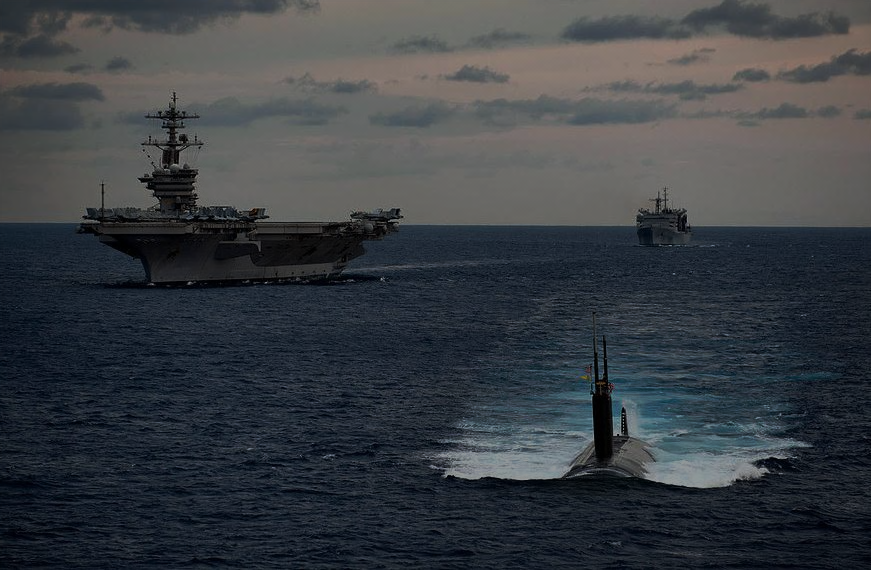 Nation-Wide Support:
47 In-Service Engineering Offices

World-Wide Support:
 Forward-deployed 
 Rapid team deployments to support training systems around the globe
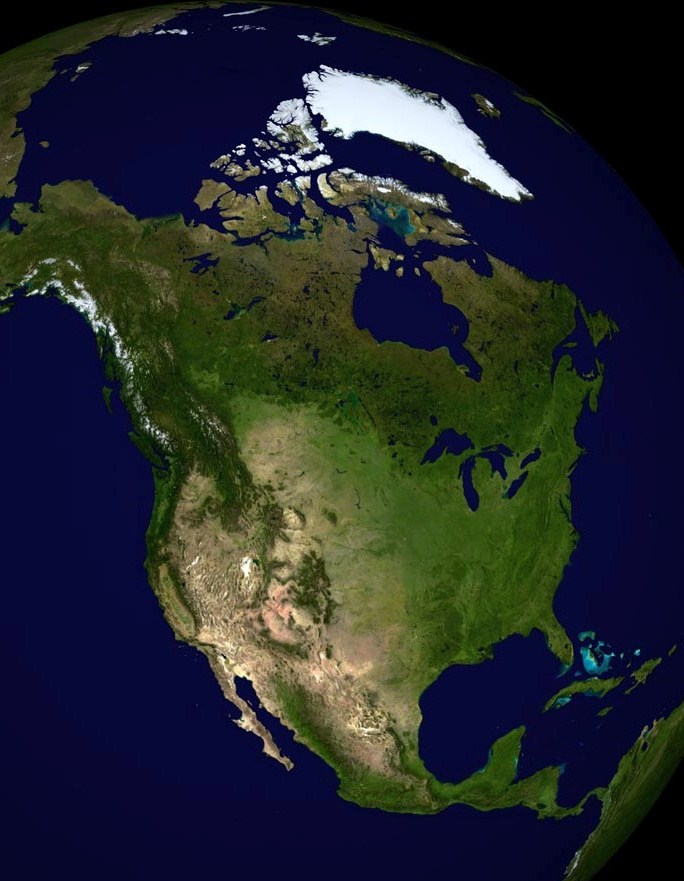 In-Service Engineering
3
[Speaker Notes: Sandra]
Air Warfare, and much more
4
[Speaker Notes: Sandra]
What Is “Simulation?”
Simulation is the imitation of the operation of a real-world process or system (the “model”) over time. 
Simulation first requires that a model be developed
This model represents the key characteristics or behaviors/functions of the selected physical or abstract system or process
The model represents the system itself, whereas the simulation represents the operation of the system over time.
 
Keys to successful simulation
Valid source information or “criteria data” – flight test data, statistical data
Simplifying approximations and assumptions
Fidelity and validity of simulation outcomes – comparison to “truth data,” repeatability
5
[Speaker Notes: Chad]
Why and When to use Simulation
Simulation is used when the real system cannot be used, because it may not be accessible, it may be dangerous or unacceptable to use, is being designed but not yet built, or it may simply not exist.
Simulation of technology 
Performance optimization 
Safety engineering
Testing
Training / Education
Video games 
Simulation of natural systems or human systems to gain insight into their functioning.
Simulation to show the eventual real effects of alternative conditions and courses of action.
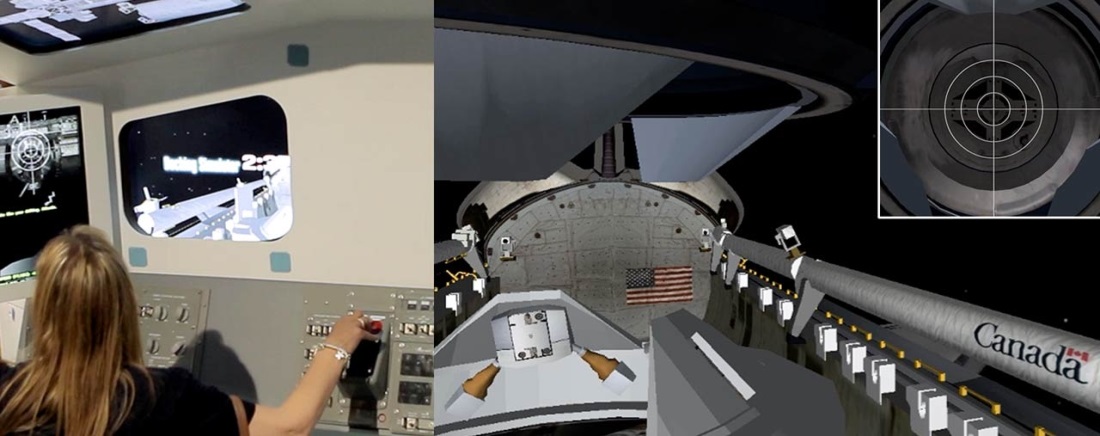 6
[Speaker Notes: Chad]
Types of Modeling & Simulation
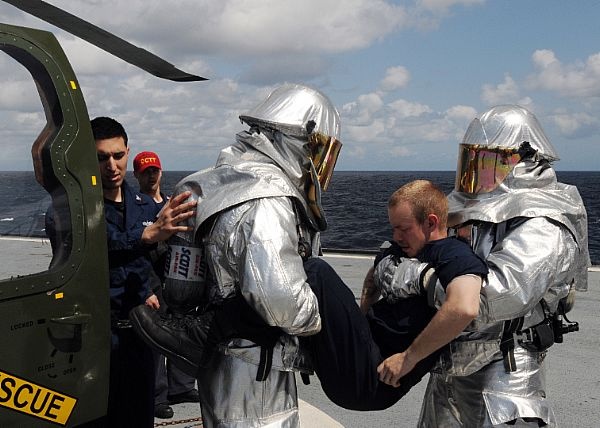 Continuous vs. Discrete Event
Continuous – Simulation of a system over time
Scientific study, analysis
DES – Event-driven, incremental
Training, commercial uses
Live - Real people operating real systems
Virtual - Real people operating partially or completely simulated systems
Constructive – People and equipment are both simulated 
Most military strategic simulations are constructive.
Relation to the “Realities”
Virtual – computer-created
Augmented - enhanced
Mixed - both real and virtual
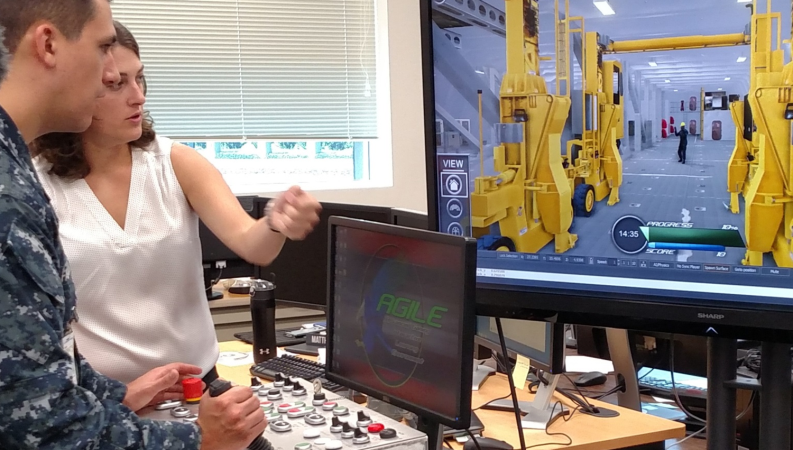 7
[Speaker Notes: Chad]
A little bit of History
First: Sanders Teacher 
Complete aircraft mounted on a universal joint and facing into the wind

The Link “Blue Box”
First modern pilot trainer invented by simulator pioneer Edwin Link of Binghamton, NY in 1929 
Instrument flight training 
Used extensively in World War II to train US and Allied pilots
More than 500,000 US pilots trained

Computer simulation developed hand-in-hand with growth of the computer
Manhattan Project, World War II 
Model nuclear detonation process
Commercial airlines recognized the effectiveness of Real-Time Simulators like the Blue Box and began to use them for aircrew training
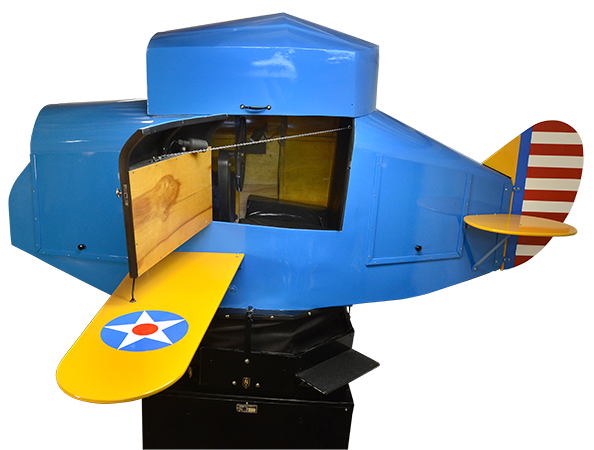 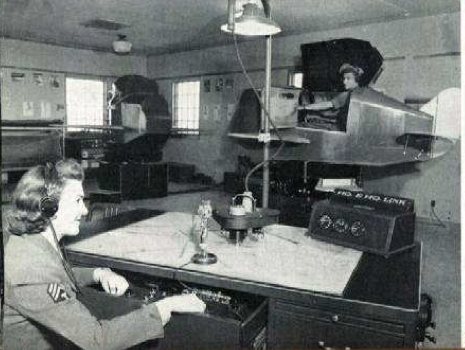 8
[Speaker Notes: Sandra]
Real-Time Virtual Simulators
Simulators - substitute for real world systems 
Most common and save time, money, and lives
Military and commercial training (flight, emergency procedures)
Science and tech (space program, industrial apps)
Entertainment (theme park rides, motion capture for movie industry)
Health (training devices, DaVinci robotic surgery)
Level of Fidelity (realism)
Functional vs. Physical
Transfer of Training / Training Effectiveness
Certification
“Garbage In / Garbage Out”
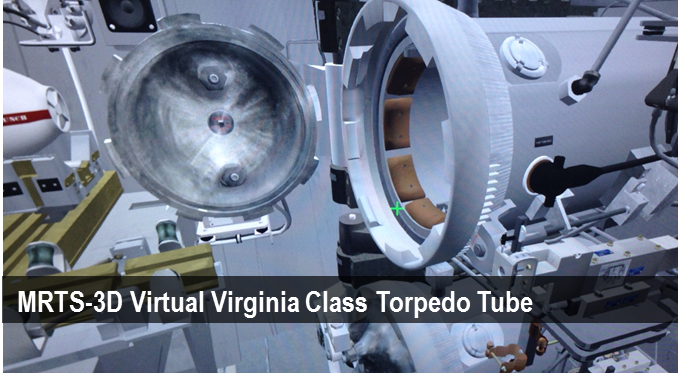 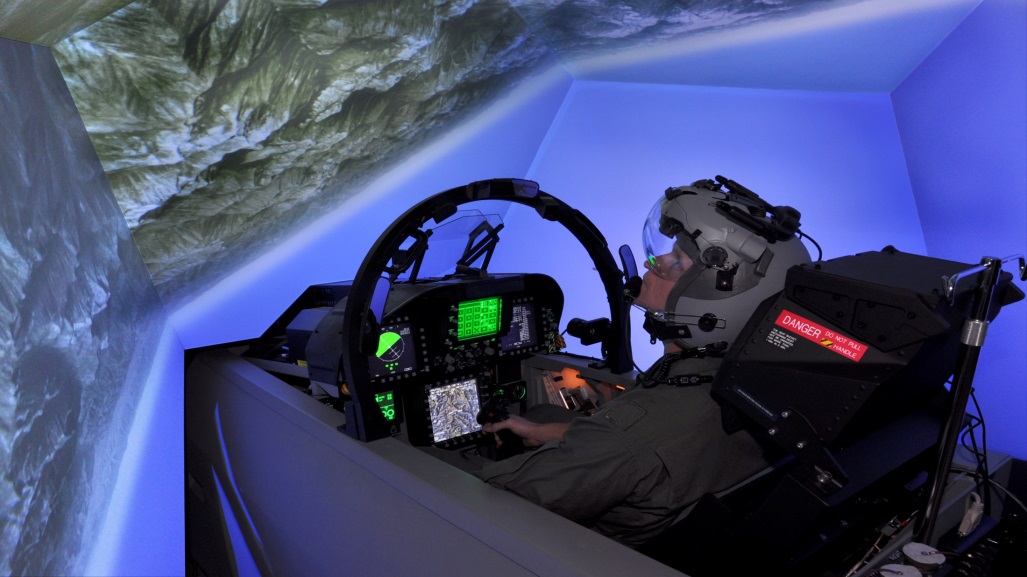 Australia F/A-18
9
[Speaker Notes: Sandra]
Fidelity in Simulators
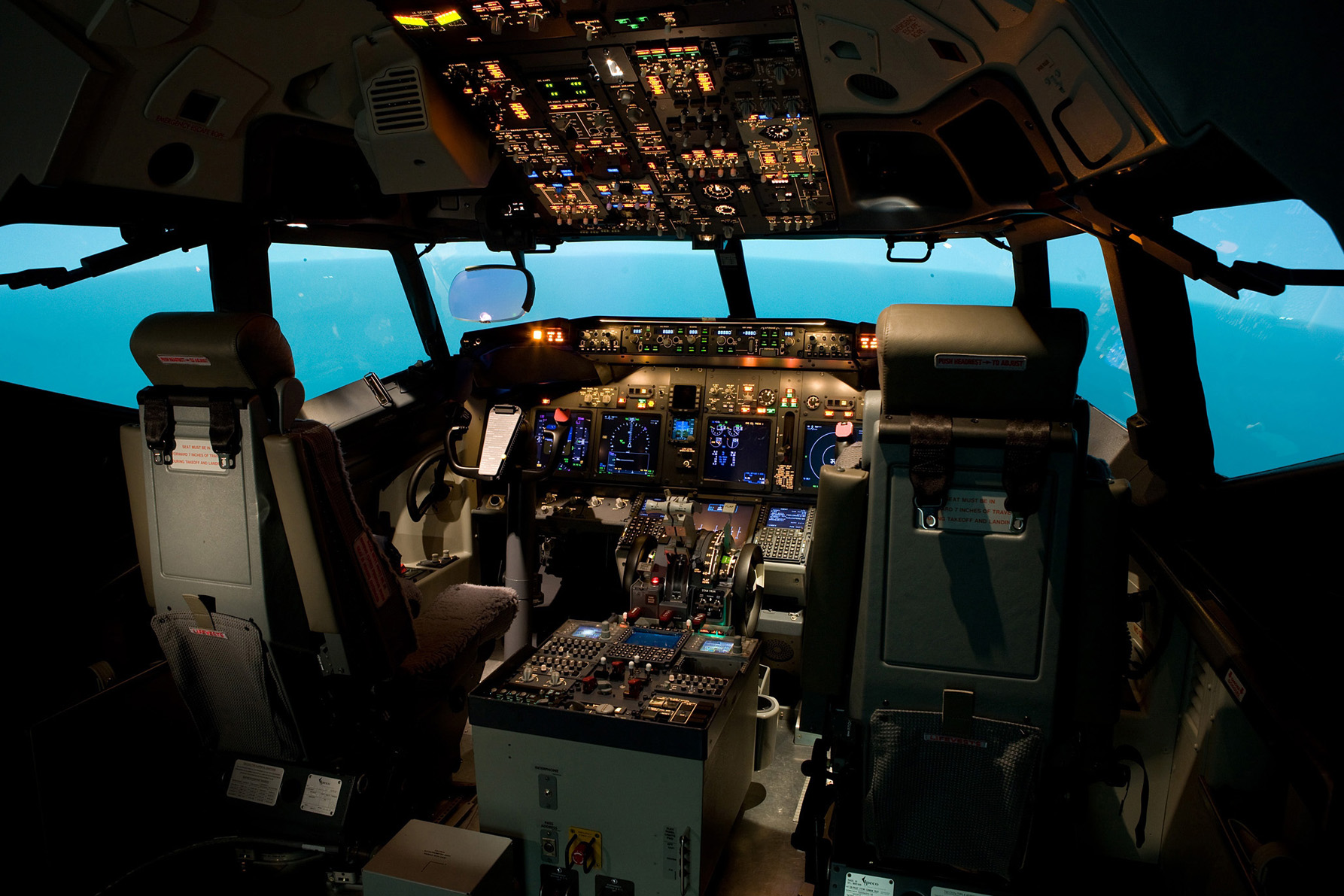 P-8A Poseidon 
	Operational Flight Trainer Cockpit
10
[Speaker Notes: Sandra]
Virtual Simulator Components
Simulator Building Blocks
System Block Diagram
11
[Speaker Notes: Sandra]
Systems Engineering
Systems Engineering (SE) is an interdisciplinary field of engineering and engineering management that focuses on how to design and manage complex systems over their life cycles.









Systems engineering ensures that all likely aspects of a project or system are considered, and integrated into a whole.
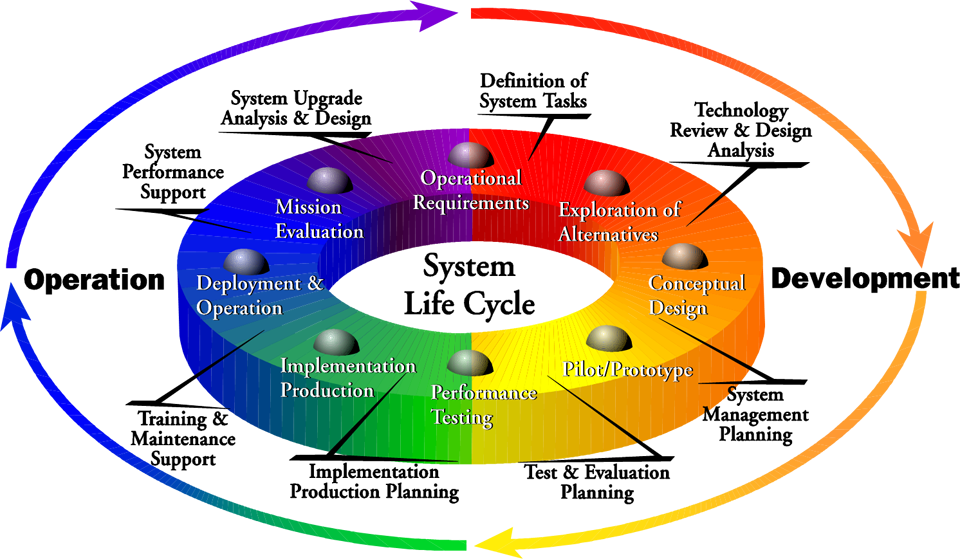 12
[Speaker Notes: Chad]
Systems Engineering Process
Systems engineering process provides technical insight into the holistic status of the program.
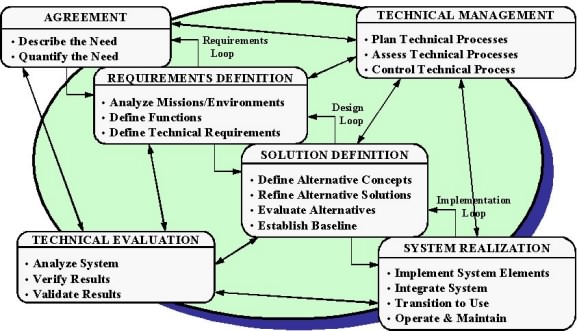 Systems Engineering Considerations
13
[Speaker Notes: Chad]
SE Technical Reviews
14
[Speaker Notes: Chad]
SE Design and Review Process
15
[Speaker Notes: Chad]
SE Fundamentals
Know the requirements (what’s needed?!) 
These requirements are then further derived to better determine the technical design approach (Trace these in a Requirements Traceability Matrix (RTM)) 
The RTM allows changes in design to flow back to the base requirements (training objective and training requirements for training systems) 
The RTM also flows to design documentation throughout the program, resulting in the basis for your test procedure. 
Capture Program Risks and document with impact and mitigation strategies. 
Document and Brief this to a Risk Team on a planned schedule. (no surprises!) 
Technical design reviews – these are held based on the progression of the design development to ensure to design is mature enough to go onto the next development stage. 
Continually evaluate the teams’ status, personnel requirements, schedule considerations, interim product item completion. 
The amount of documentation and the extent of the review are based on the complexity and risk of the program.
16
[Speaker Notes: Chad]
Integrated Logistics Support - ILS
The elements of design and support necessary to provide for the effective support of the system for its programmed life cycle
Maximize simulator availability
Minimize Life Cycle Costs (LCC)
17
[Speaker Notes: Sandra]
ILS – Training Effectiveness Ratio
Where 
Yo = Time in only the operational system (aircraft) to achieve a level of criterion performance 
Yx = Time in the operational system (when coupled with the simulator)
X = Time in the simulator (when coupled with operational system)
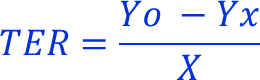 18
[Speaker Notes: Sandra]
ILS – RAM & LCC
Another look at the System Block Diagram…
Visual Display System:
MTBF= 80,000 hrs, FR=.0000125 
MTTR=15Min
Visual Image Generator:
MTBF= 4,000hrs 
MTTR=20min
19
[Speaker Notes: Sandra]
Training for Readiness
What kind of trainer is it?
Live
Virtual
Constructive
Live & Virtual
20
[Speaker Notes: Sandra]
Questions?
21
[Speaker Notes: Sandra]
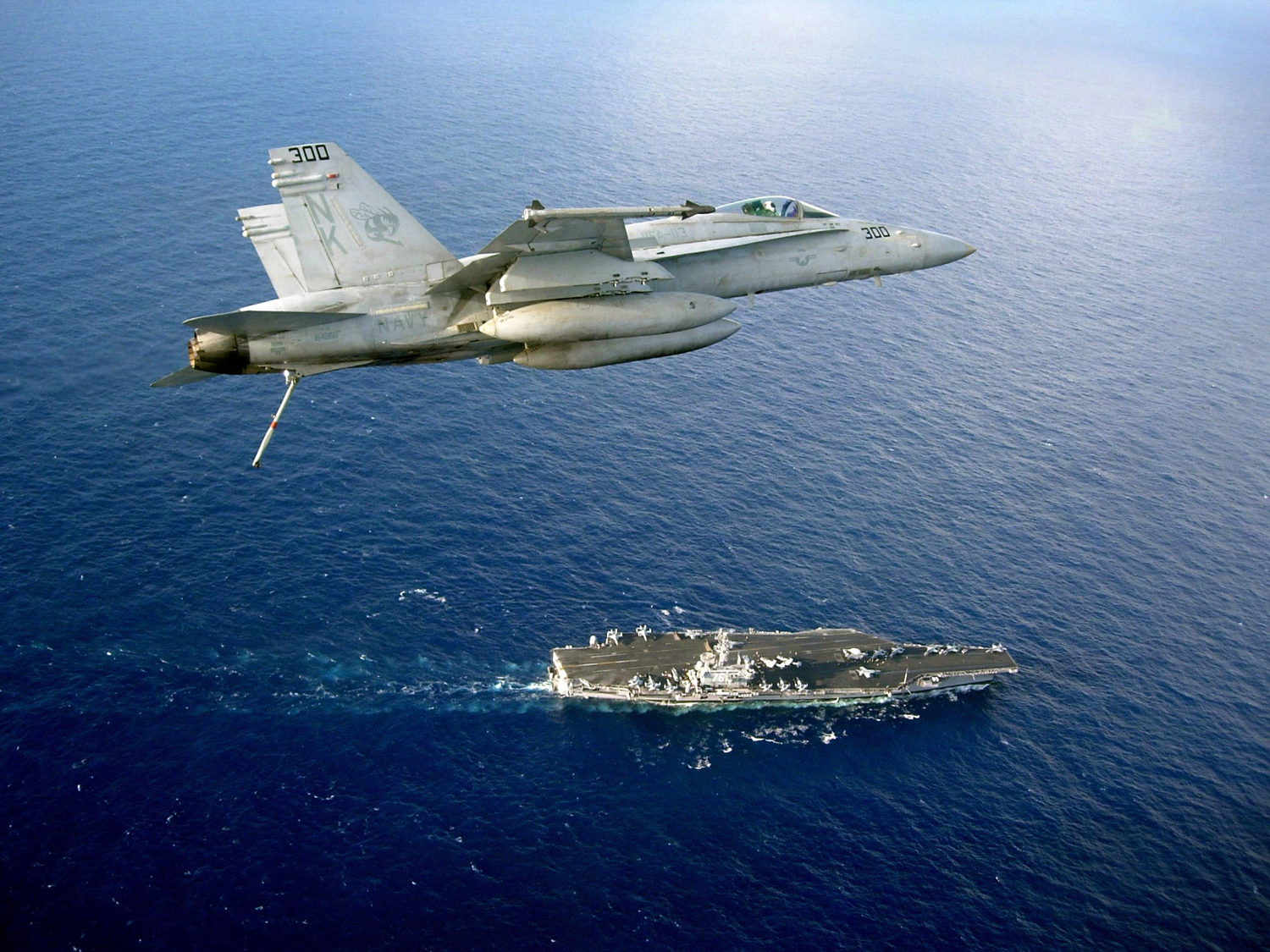 22
[Speaker Notes: Sandra]